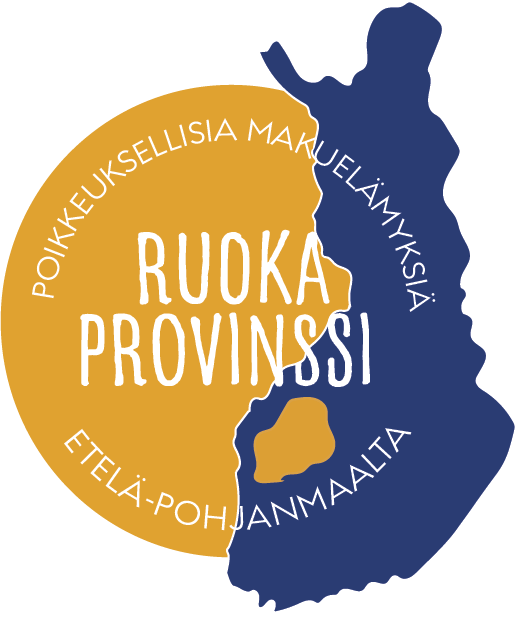 Tervetuloa Ruokaprovinssin teehuoneelle!
Teehuoneen kekustelua pitää yllä
Heidi Vihavainen, Cafeteria Salotta ja
Terhi Välisalo, Etelä-Pohjanmaan maa- ja kotitalousnaiset
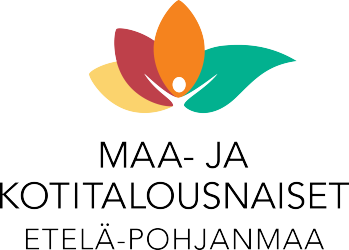 2.8.2023
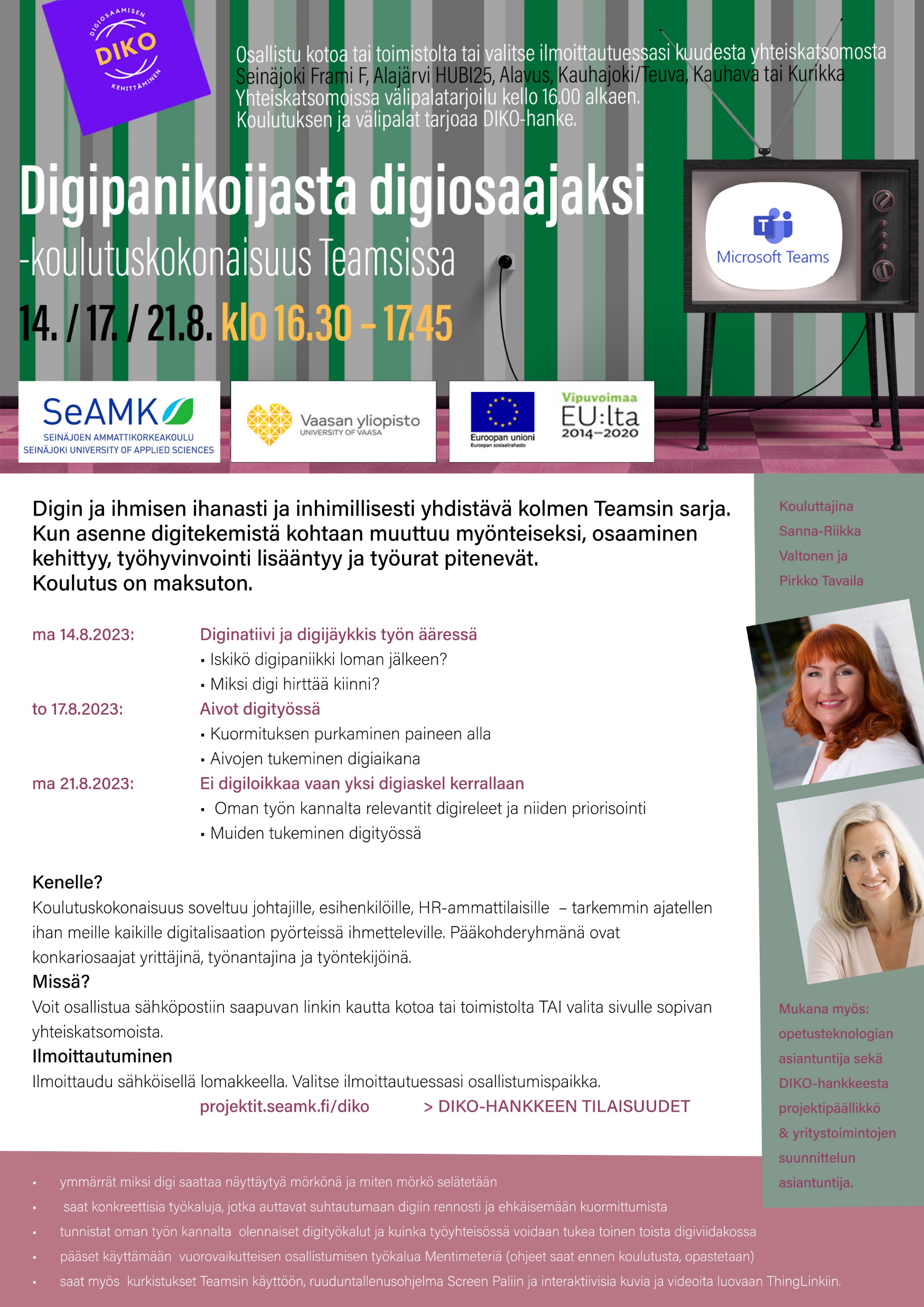 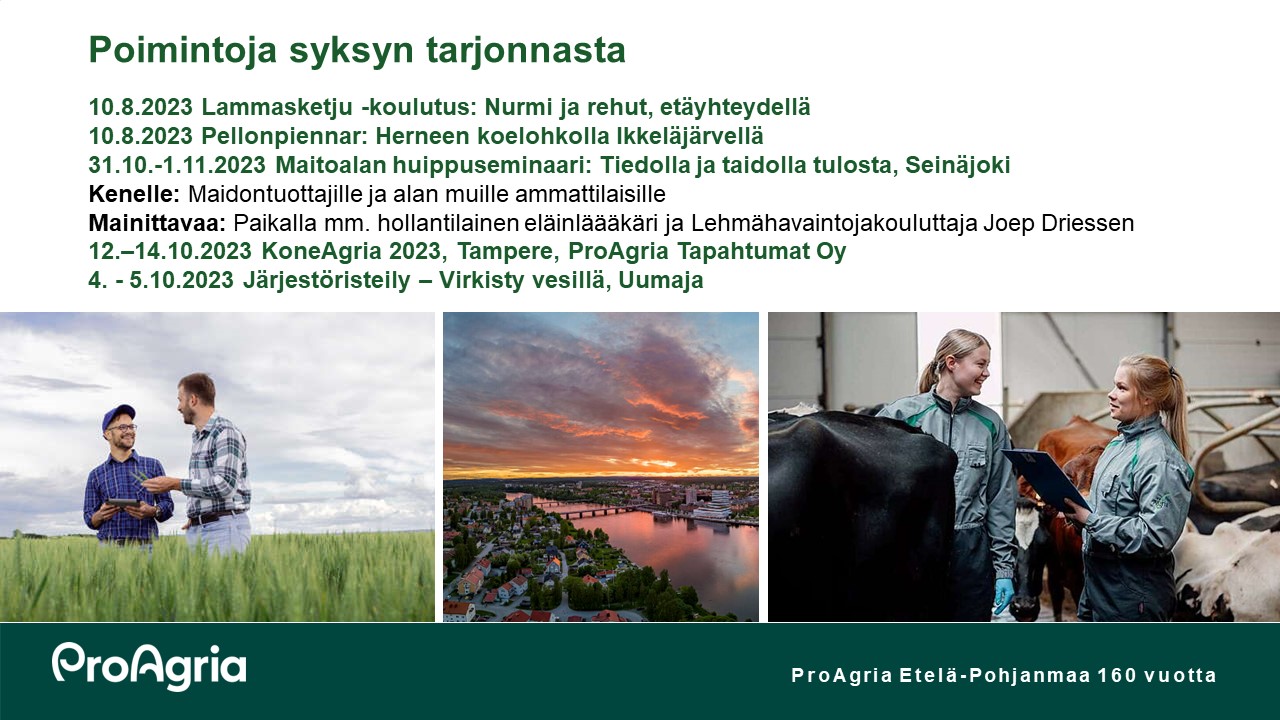 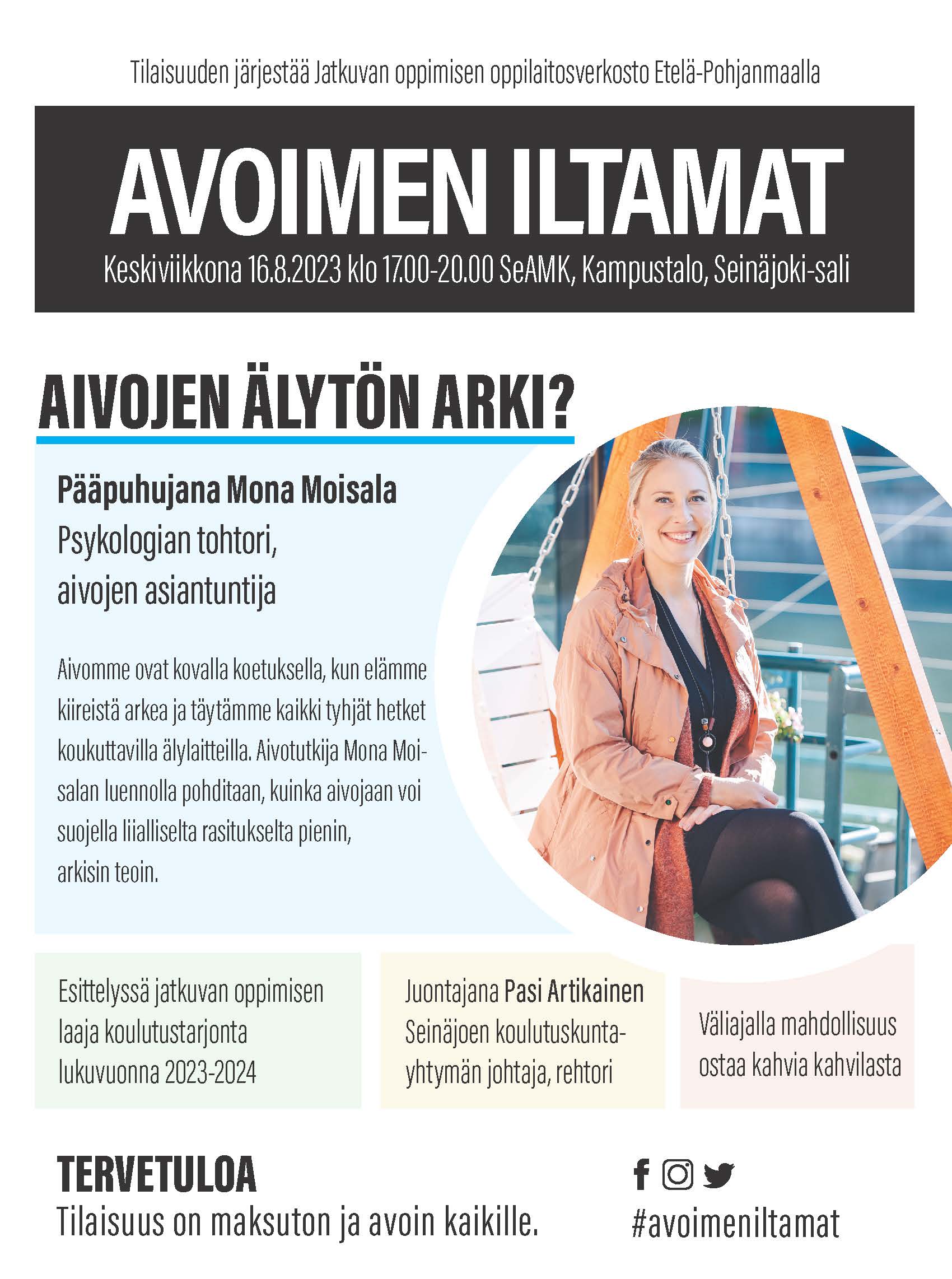 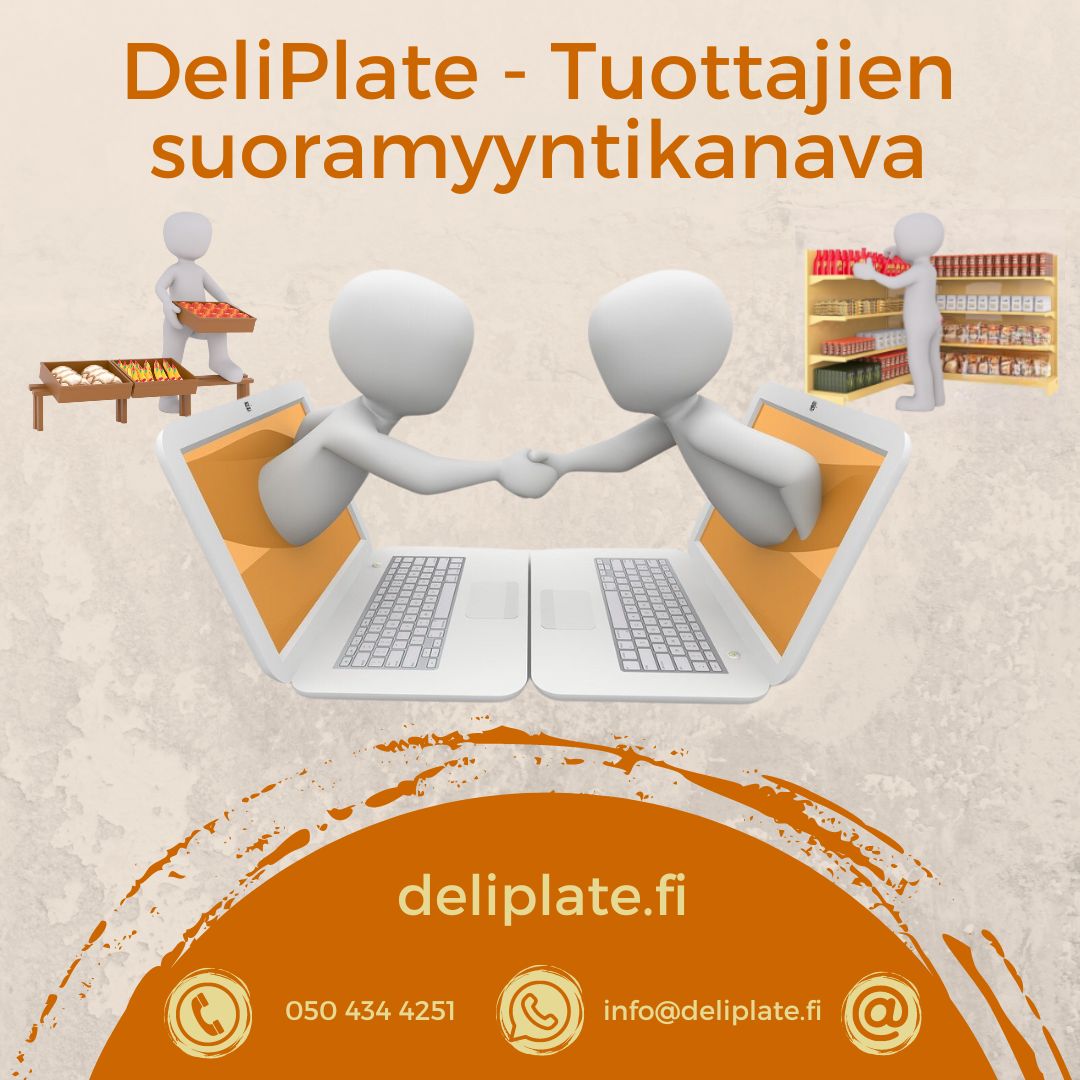 Sieniretkelle?
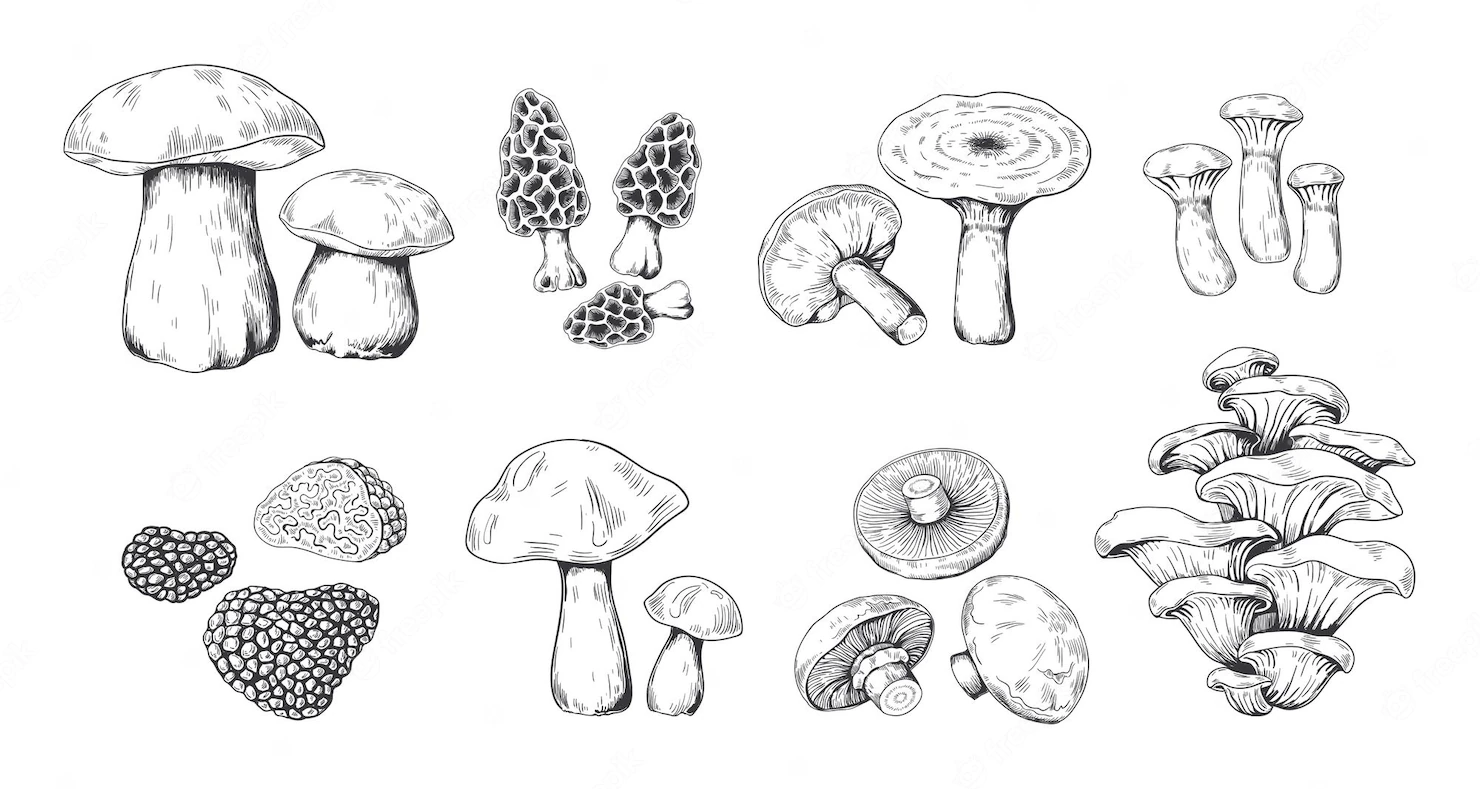 Iltapäivän sieniretki on oiva mini-tyky-tapahtuma
tai aineeton lahja ”sille jolla on jo kaikkea”.

Kysy lisää:Asta Asunmaa, kauppasienikouluttaja, ruoka-asiantuntijaasta.asunmaa@maajakotitalousnaiset.fi / 0405929226
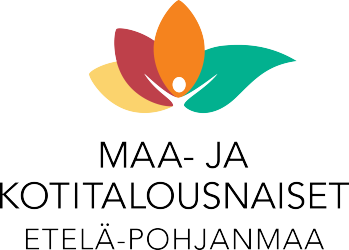 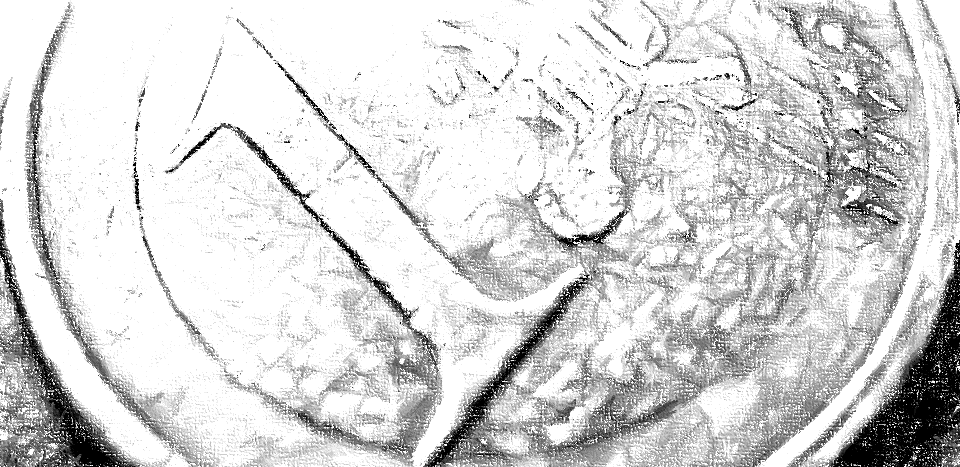 RUOKAPROVINSSI-KAHVIEN
TULEVAT TEEMAT


HEINÄKUU
Automaattikahvit teemalla
“Kukkia ja mehiläisiä”

ELOKUU
???
ehdota aihetta tai
tule kertomaan asiastasi!
Kerro kuulumisesi – lähetä DIA!
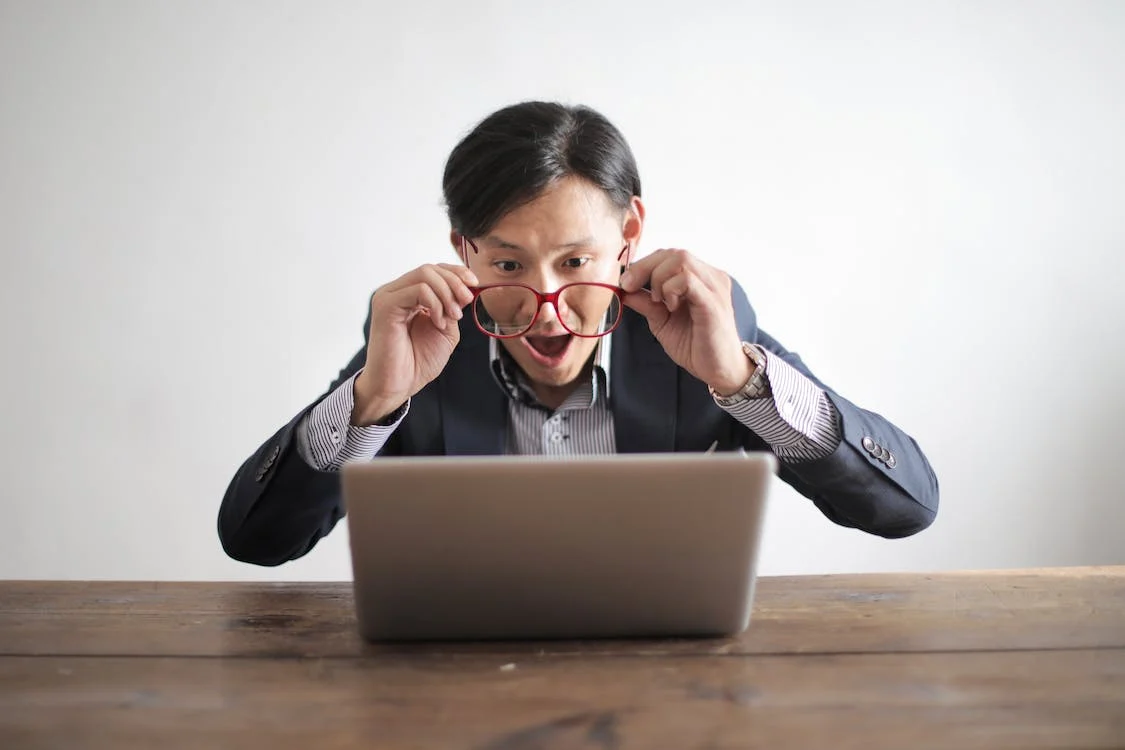 Määräaika dialle aina kahviviikon MA klo 12

Tee yksi valmis ppt-kalvo, jpg-kuva tai teksti. 
Materiaalien lähetys (ei sähköpostia!):www.ruokaprovinssi.fi/ruokaprovinssikahvit
Näytämme dioja kahviohjelmaa ennen ja jälkeen!
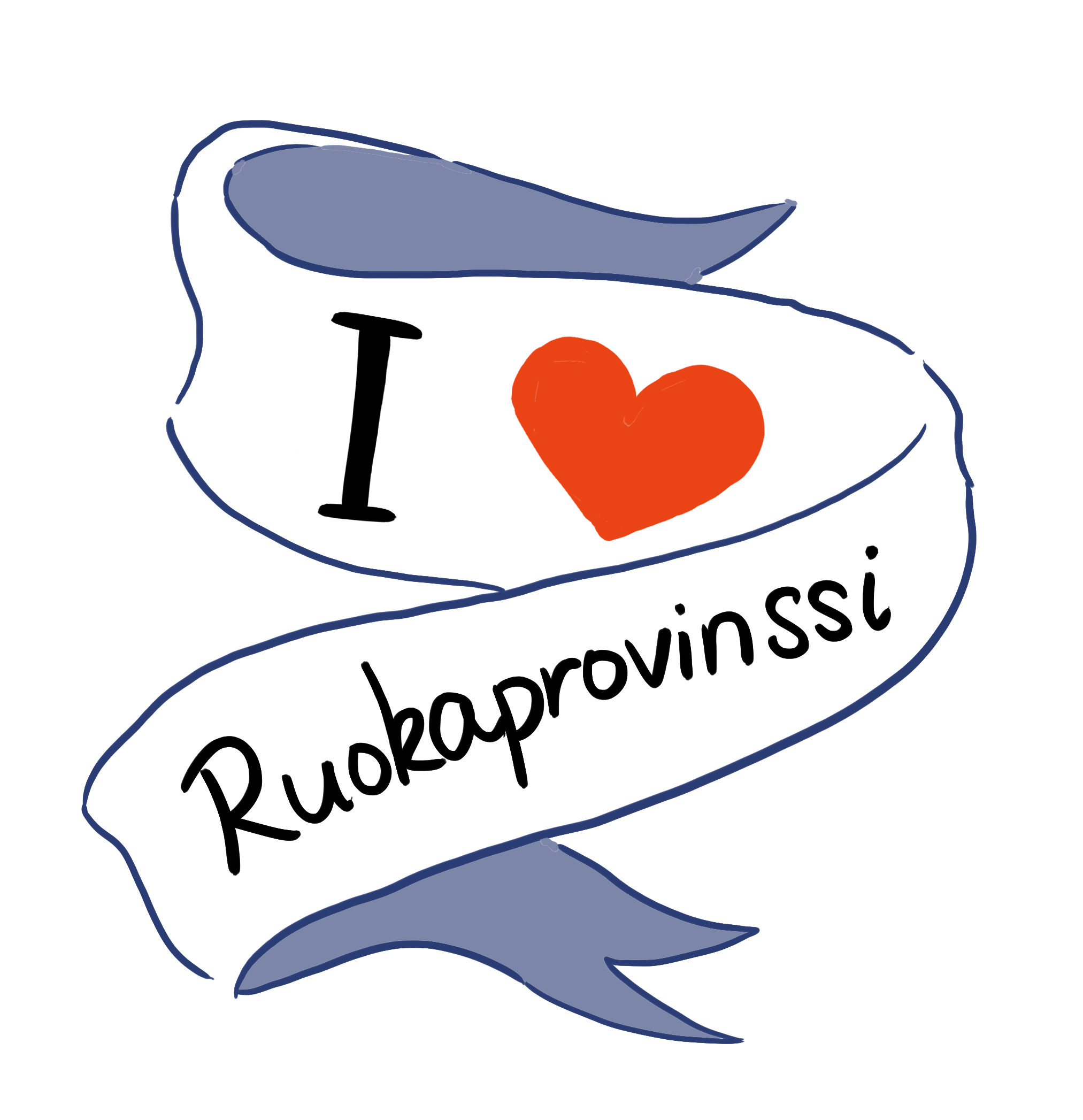 Kahvien takanaEtelä-Pohjanmaanmaa- ja kotitalousnaisetOpetus- ja kulttuuriministerion tuella.
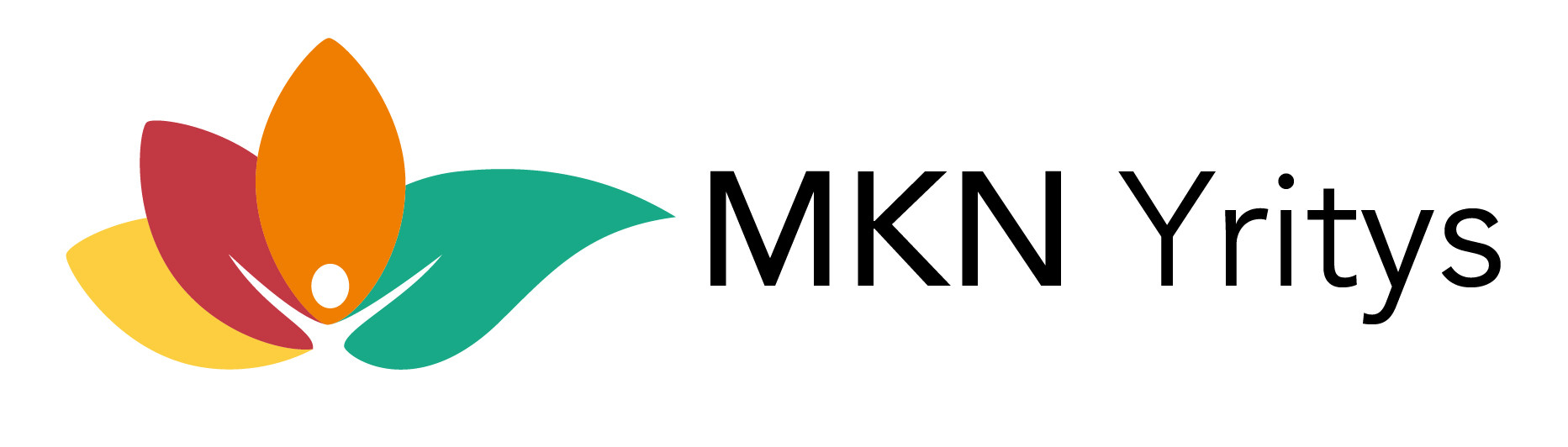 www.ruokaprovinssi.fi/strategia